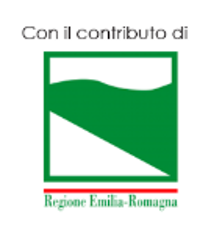 L.R. 21/2023
Avviso per il sostegno a progetti di promozione culturale di rilevanza regionale o sovralocale 
Anno 2025
Avviso per progetti annuali, in attuazione del Programma triennale 2024/26 n. 153/2024: 
Nuova tipologia di soggetti ammissibili  
Rimodulati i criteri di valutazione su una scala di 100 punti, con un minimo di 60
Compilazione del programma di attività su un modulo predefinito
Rafforzati gli obblighi di comunicazione per i beneficiari di contributo
Introdotte due finestre temporali per la rendicontazione
Prevista la possibilità di richiedere una prima tranche, entro il 30/9/2025, per i contributi di importo superiore a 20.000 euro
Le principali novità 2025
L.R. 21/2023 AVVISO PER IL SOSTEGNO A PROGETTI DI PROMOZIONE CULTURALE DI RILEVANZA REGIONALE O SOVRALOCALE – ANNO 2025
Comuni con popolazione inferiore ai 50.000 abitanti
Unioni di Comuni 
Enti del terzo settore (associazioni di promozione sociale, organizzazioni di volontariato, altri enti del terzo settore) che svolgano esclusivamente o prevalentemente attività in ambito culturale, con sede legale o operativa sul territorio regionale e iscritti in una delle seguenti sezioni del Registro Unico Nazionale Terzo Settore (RUNTS) alla data di chiusura dell’avviso (11 marzo 2025)
Sezione “Associazioni di promozione sociale”
Sezione “Organizzazioni di volontariato”
Sezione “Altri enti del terzo settore”
Fondazioni o altri Enti senza scopo di lucro sottoposti a direzione e coordinamento o controllo da parte di Comuni con popolazione inferiore ai 50.000 abitanti, con sede legale sul territorio regionale e attività esclusiva o prevalente in ambito culturale
NB: I soggetti  assegnatari nel 2024 di un contributo triennale sulla LR 21/2023 non possono partecipare a questo Avviso, salvo il caso di decadenza (par 2.3)
Soggetti che possono presentare domanda
L.R. 21/2023 AVVISO PER IL SOSTEGNO A PROGETTI DI PROMOZIONE CULTURALE DI RILEVANZA REGIONALE O SOVRALOCALE – ANNO 2025
Progetti ammissibili
Tipologia di progetti ammissibili
Possono essere ammessi progetti annuali che mirano alla promozione della cultura nelle sue molteplici forme ed espressioni; con promozione della cultura si intendono tutti gli eventi, le mostre, i festival, le rassegne, i convegni ed ogni altra iniziativa aperta alla partecipazione del pubblico, volti 
alla diffusione della cultura negli aspetti di interesse generale, in particolare nelle aree delle letterature, delle arti visive e performative, del cinema e dell’audiovisivo, delle scienze matematiche, fisiche e naturali, delle scienze umane e sociali, del dialogo fra le culture e le religioni 
alla conoscenza e alla divulgazione della storia, delle culture, delle identità e delle tradizioni locali e alla formazione del pubblico
alla promozione della creatività artistica e letteraria
L.R. 21/2023 AVVISO PER IL SOSTEGNO A PROGETTI DI PROMOZIONE CULTURALE DI RILEVANZA REGIONALE O SOVRALOCALE – ANNO 2025
Ulteriori requisiti di ammissibilità dei progetti
Per risultare ammissibili, i progetti presentati devono:
avere un costo minimo di 25.000 euro e un costo massimo di 150.000 euro
svolgersi sul territorio regionale
essere realizzati tra il 1/1/2025 e il 31/12/2025 
avere rilevanza regionale o sovralocale
Non devono beneficiare di altri contributi regionali (a pena di revoca)
L.R. 21/2023 AVVISO PER IL SOSTEGNO A PROGETTI DI PROMOZIONE CULTURALE DI RILEVANZA REGIONALE O SOVRALOCALE – ANNO 2025
Progetti non ammissibili
«Non sono  ammissibili progetti nei quali le manifestazioni artistiche e culturali rappresentino solamente un elemento aggiuntivo all’evento principale, ovvero qualora gli aspetti culturali siano meri strumenti per perseguire obiettivi ulteriori ed estranei all’ambito della promozione culturale, quali la promozione di comportamenti o di stili di vita tesi a favorire, ad esempio, la tutela del benessere psicofisico, la promozione di eventi sportivi, manifestazioni destinate alla promozione di prodotti agroalimentari o settori della produzione artigianale o industriale, nonché manifestazioni mirate prevalentemente all’intrattenimento e/o all’attrazione turistica, quali, a titolo di esempio, le sagre.»
L.R. 21/2023 AVVISO PER IL SOSTEGNO A PROGETTI DI PROMOZIONE CULTURALE DI RILEVANZA REGIONALE O SOVRALOCALE – ANNO 2025
Progetti singoli/progetti di rete
Progetti singoli
Sono predisposti e gestiti dal soggetto titolare, il quale ne assume la gestione e la titolarità, sostenendone direttamente tutte le spese. Unioni, soggetti del Terzo Settore e Fondazioni partecipate da Comuni possono presentare SOLO progetti in forma singola

Progetti di rete (solo Comuni)
più Comuni (almeno 3) partecipano alla progettazione, alla gestione e alla realizzazione del progetto. I partecipanti al progetto di rete devono sottoscrivere l’adesione alla rete e formalizzare un accordo in cui si obbligano a concorrere finanziariamente alla realizzazione del progetto, individuando il capofila nonché il titolare dei rapporti con la Regione. L’intensità di contributo può raggiungere il 50%
NB: I Comuni con popolazione inferiore a 15.000 abitanti possono candidare SOLO progetti di rete
L.R. 21/2023 AVVISO PER IL SOSTEGNO A PROGETTI DI PROMOZIONE CULTURALE DI RILEVANZA REGIONALE O SOVRALOCALE – ANNO 2025
Fermo restando che i progetti di rete:
possono prevedere quali soggetti aderenti alla rete esclusivamente Comuni che abbiano sottoscritto un accordo di rete;
sono ammissibili le spese sostenute esclusivamente dai Comuni aderenti alla rete;
negli accordi deve essere individuato un Comune capofila titolare dei rapporti con la Regione;

Sono tuttavia sempre possibili ulteriori collaborazioni e partnership con soggetti terzi, pubblici o privati coinvolti nella realizzazione del progetto. 
Tali collaborazioni sono oggetto di valutazione nell'ambito del criterio n. 2).
Partnership e collaborazioni
L.R. 21/2023 AVVISO PER IL SOSTEGNO A PROGETTI DI PROMOZIONE CULTURALE DI RILEVANZA REGIONALE O SOVRALOCALE – ANNO 2025
Un soggetto pubblico beneficiario di contributo per progetto singolo/di rete, può avvalersi della collaborazione di uno o più soggetti privati che partecipano alla sua realizzazione. 
Tali soggetti privati possono anche occuparsi delle fasi di realizzazione del progetto, a patto che il soggetto pubblico beneficiario:
mantenga la titolarità del progetto
sostenga  tutte le spese del progetto, risultando intestatario dei documenti di spesa relativi al progetto (fatture, atti di liquidazione, mandati)  
presenti a rendiconto una suddivisione delle spese e dei giustificativi  ripartiti tra le diverse tipologie di spesa previste  nell’Avviso (par 5.2)
Partnership pubblico/privato
L.R. 21/2023 AVVISO PER IL SOSTEGNO A PROGETTI DI PROMOZIONE CULTURALE DI RILEVANZA REGIONALE O SOVRALOCALE – ANNO 2025
Intensità del contributo
Il contributo, entro il massimo del 40% della spesa ammissibile (50% se in rete), è determinato sulla base:
del punteggio ottenuto in sede di valutazione
delle risorse disponibili 
NB: 
L’intensità indicata è quella massima. Nel caso il contributo assegnato sia inferiore, i beneficiari si impegnano comunque alla realizzazione dell'intero progetto, senza apportare variazioni sostanziali. Non sono previste rimodulazioni della spesa ammissibile.
Il contributo regionale non può superare il deficit tra costi e ricavi
Il contributo minimo è di 5.000 euro
Non è cumulabile con altri contributi regionali
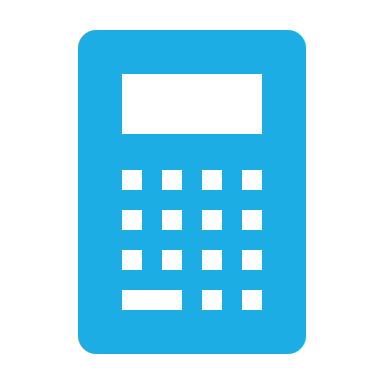 L.R. 21/2023 AVVISO PER IL SOSTEGNO A PROGETTI DI PROMOZIONE CULTURALE DI RILEVANZA REGIONALE O SOVRALOCALE – ANNO 2025
Quanti progetti posso presentare sulla L.R. 21/2023?
L.R. 21/2023 AVVISO PER IL SOSTEGNO A PROGETTI DI PROMOZIONE CULTURALE DI RILEVANZA REGIONALE O SOVRALOCALE – ANNO 2025
Programma dettagliato delle attività
L.R. 21/2023 AVVISO PER IL SOSTEGNO A PROGETTI DI PROMOZIONE CULTURALE DI RILEVANZA REGIONALE O SOVRALOCALE – ANNO 2025
SONO AMMISSIBILI LE SPESE:
Direttamente imputabili e funzionali alla realizzazione del progetto
Rientranti nelle tipologie previste al par. 5 dell’Avviso
Sostenute esclusivamente dal beneficiario, per i progetti in forma singola, o dai Comuni aderenti alla rete, nel caso di progetti in forma associata
Riferite esclusivamente ad attività di progetto svolte nel 2025
Documentate da giustificativi fiscalmente validi previsti dall’Avviso

NB: ATTENZIONE A PAR. 5 DELL’AVVISO E ALLE «LINEE GUIDA PER LA RENDICONTAZIONE»
Spese ammissibili: principi generali
L.R. 21/2023 AVVISO PER IL SOSTEGNO A PROGETTI DI PROMOZIONE CULTURALE DI RILEVANZA REGIONALE O SOVRALOCALE – ANNO 2025
Pubblicità e promozione
Affitto spazi e allestimenti
Service e noleggi
Compensi 
Ospitalità (max 20%) 
Spese di viaggio relatori
Spese di rappresentanza (max 5%)
Diritti d’autore/Siae
Spese assicurative
Contributi ad associazioni per fasi di realizzazione

NO SPESE GENERALI E DIPENDENTI DELL’ENTE 
NO spese per ACQUISTO BENI DUREVOLI, NO spese per il punto ristoro, NO spese di manutenzione ordinaria e straordinaria immobili
Spese ammissibiliSOGGETTI PUBBLICI
L.R. 21/2023 AVVISO PER IL SOSTEGNO A PROGETTI DI PROMOZIONE CULTURALE DI RILEVANZA REGIONALE O SOVRALOCALE – ANNO 2025
Spese generali (max 20%)
Pubblicità e promozione
Affitto spazi e allestimenti
Service e noleggi
Compensi 
Ospitalità (max 20%) 
Spese di viaggio relatori
Spese di rappresentanza (max 5%)
Diritti d’autore/Siae
Spese assicurative
Occupazioni suolo e permessi

NO CONTRIBUTI, EROGAZIONI LIBERALI
NO spese per ACQUISTO BENI DUREVOLI, NO spese per il punto ristoro, NO spese di manutenzione ordinaria e straordinaria immobili
Spese ammissibiliSOGGETTI PRIVATI
L.R. 21/2023 AVVISO PER IL SOSTEGNO A PROGETTI DI PROMOZIONE CULTURALE DI RILEVANZA REGIONALE O SOVRALOCALE – ANNO 2025
Criteri di valutazione
Progetti presentati da APS, ODV, ETS e Fondazioni
Progetti presentati da Comuni e Unioni di Comuni
Qualità progettuale (max 61 punti) 
Capacità di fare sistema con il territorio (max 20 punti)
Sostenibilità finanziaria del progetto (max 14 punti)
Visibilità e promozione (max 5 punti)
Qualità progettuale (max 58 punti) 
Capacità di creare sinergie con il territorio (max 17 punti)
Competenza ed esperienza del soggetto proponente (max 7 punti)
Sostenibilità finanziaria del progetto (max 14 punti)
Visibilità e promozione (max 4 punti)
Saranno ammessi in graduatoria i progetti che raggiungeranno un punteggio di almeno 60 punti su 100
L.R. 21/2023 AVVISO PER IL SOSTEGNO A PROGETTI DI PROMOZIONE CULTURALE DI RILEVANZA REGIONALE O SOVRALOCALE – ANNO 2025
Criteri di valutazione - SOGGETTI PRIVATI
L.R. 21/2023 AVVISO PER IL SOSTEGNO A PROGETTI DI PROMOZIONE CULTURALE DI RILEVANZA REGIONALE O SOVRALOCALE – ANNO 2025
Criteri di valutazione – SOGGETTI PUBBLICI
L.R. 21/2023 AVVISO PER IL SOSTEGNO A PROGETTI DI PROMOZIONE CULTURALE DI RILEVANZA REGIONALE O SOVRALOCALE – ANNO 2025
ITER  PROCEDIMENTO 1/2
APPROVAZIONE DELL’AVVISO
CANDIDATURE 
Sib@c
dal 12 febbraio al 11 marzo - ore 16
Delibera N.  39 del 20/01/2025
ISTRUTTORIA FORMALE
Verifica della sussistenza dei requisiti  di ammissibilità previsti dall’Avviso: completezza della domanda, requisiti soggettivi, requisiti e tipologia del progetto
Comunicazione dei motivi di esclusione o richieste di chiarimenti (soccorso istruttorio) a cui dare riscontro VIA PEC entro 10 gg
ITER PROCEDIMENTO 2/2
VALUTAZIONE DI MERITO
Istruttoria di merito: svolta dal nucleo di valutazione, con assegnazione dei punteggi
APPROVAZIONE GRADUATORIA
Comprensiva dei progetti finanziati, dei non ammessi ed  eventualmente, di quelli non finanziati per esaurimento dei fondi
CONCESSIONE DEL CONTRIBUTO
Determinazione del Dirigente
Delibera di Giunta regionale
Comunicazione esiti a tutti i partecipanti 
Conclusione iter entro 90 gg dal termine di presentazione domande
La domanda va presentata esclusivamente per via telematica su piattaforma Sib@c
https://servizifederati.Regione.emilia-romagna.it/SIBAC
Per accedere a Sib@c occorre identità digitale SPID (Sistema Pubblico di Identità Digitale) di livello L2, da parte del legale rappresentante (o suo delegato) e dei collaboratori delegati alla compilazione
Prima di compilare la domanda occorre censire sull’anagrafica Sib@c i dati del soggetto richiedente e le figure abilitate ad operare per esso, verificando la correttezza dei dati
TERMINI PER L’ INVIO DELLA DOMANDA
dalle ore 9 del 12/02/25
alle ore 16 del 11/03/25

In caso di problematiche tecniche è attivo un servizio di assistenza via mail:
 infosibac@regione.emilia-romagna.it
NB: Indicare contatti del richiedente e screenshot del problema riscontrato
Modalità  per la presentazione della domanda
su applicativo Sib@c
L.R. 21/2023 AVVISO PER IL SOSTEGNO A PROGETTI DI PROMOZIONE CULTURALE DI RILEVANZA REGIONALE O SOVRALOCALE – ANNO 2025
La domanda è resa nella forma di dichiarazione sostitutiva ai sensi del DPR 445/2000, pertanto deve essere firmata dal legale rappresentante o suo delegato.
In caso di delega, deve essere allegata procura speciale utilizzando il modulo predisposto, firmato dal delegante e dal delegato.
La firma può essere digitale o autografa (ossia: apposta a mano su documento che viene successivamente scansionato). 
NO FIRME «INCOLLATE» su PDF
In caso di firma autografa, occorre allegare documento di identità in corso di validità del firmatario
NB: la procedura Sib@c prevede che la domanda compilata sia scaricata in formato   PDF, firmata e successivamente ricaricata  sul portale per l’invio. La corretta  conclusione della procedura è confermata da un messaggio di avvenuta protocollazione
Modalità  per la FIRMA della domanda
L.R. 21/2023 AVVISO PER IL SOSTEGNO A PROGETTI DI PROMOZIONE CULTURALE DI RILEVANZA REGIONALE O SOVRALOCALE – ANNO 2025
Obblighi per i beneficiari
comunicare eventuali variazioni riguardanti il soggetto e il progetto
rispettare gli obblighi di pubblicazione previsti dalla L. 124/2017
impegnarsi a non utilizzare prodotti in plastica monouso, elencati all’art. 4 della direttiva (UE) 2019/904, in caso di somministrazione di cibi e bevande
applicare la normativa in materia di previdenza, assistenza e assicurazione sul lavoro del personale tecnico, amministrativo assunto, anche a tempo determinato, con versamento di ogni contributo di legge e rispettare le norme in materia di prevenzione degli infortuni sui luoghi di lavoro e delle malattie professionali, della sicurezza sui luoghi di lavoro, dei contratti collettivi di lavoro, nonché le norme in materia fiscale e tributaria
conservare presso la propria sede legale copia di tutta la documentazione contabile, in regola con la normativa civilistica, fiscale e tributaria per un periodo di cinque anni a partire dalla conclusione del progetto
L.R. 21/2023 AVVISO PER IL SOSTEGNO A PROGETTI DI PROMOZIONE CULTURALE DI RILEVANZA REGIONALE O SOVRALOCALE – ANNO 2025
Obblighi di comunicazione
Tutti i beneficiari sono tenuti:
a trasmettere via e-mail alla Regione (promocultura@regione.emilia-romagna.it) il programma definitivo delle attività previste dal progetto sostenuto
ad informare la Regione Emilia-Romagna con un congruo preavviso della conferenza stampa di presentazione del programma o, in alternativa, a trasmettere alla Regione il comunicato stampa prima della sua diffusione
a mettere in evidenza il finanziamento della Regione Emilia-Romagna, apponendo il logo e specificando che il progetto è stato realizzato grazie al contributo regionale su tutti i materiali informativi, pubblicitari e promozionali (manifesti cartacei, digitali, pagina web e social network) relativi al progetto finanziato
L.R. 21/2023 AVVISO PER IL SOSTEGNO A PROGETTI DI PROMOZIONE CULTURALE DI RILEVANZA REGIONALE O SOVRALOCALE – ANNO 2025
Apposizione del logo regionale
Nella fase di istruttoria (antecedente la pubblicazione della graduatoria) è possibile  apporre il logo della Regione Emilia-Romagna previa richiesta del patrocinio regionale. In tal caso i materiali informativi, pubblicitari e promozionali (manifesti cartacei, digitali, pagina web e social network) relativi al progetto riporteranno la dicitura “con il patrocinio della Regione Emilia-Romagna”

La procedura per la richiesta di patrocinio prevede l’invio di un modulo, insieme a una breve relazione esplicativa su programma e contenuti del progetto, 30 gg. prima della sua realizzazione.
I materiali e le informazioni sono reperibili qui:  Patrocinio regionale a manifestazioni ed eventi - Regione Emilia-Romagna

Se il progetto è ammesso a finanziamento occorre  indicare che esso è stato realizzato “con il contributo della Regione Emilia-Romagna”; occorre dunque modificare la dicitura su sito web e social network, nonché apporre il logo regionale e specificare su tutti i materiali informativi, pubblicitari e promozionali (manifesti cartacei, digitali, ecc.) prodotti da quel momento in poi che il progetto è stato realizzato “con il contributo della Regione Emilia-Romagna”
L.R. 21/2023 AVVISO PER IL SOSTEGNO A PROGETTI DI PROMOZIONE CULTURALE DI RILEVANZA REGIONALE O SOVRALOCALE – ANNO 2025
Rendicontazione ed erogazione del contributo
Richiesta acconto (solo per contributi superiori a 20.000 euro): 
Può essere richiesta una prima quota del contributo, supportato da apposita relazione con attestazione delle spese sostenute e obbligazioni assunte, da presentare entro il 30 settembre 2025, entro il limite massimo del 60% del contributo concesso, calcolato in relazione allo  stato di avanzamento delle attività realizzate

Richiesta saldo a conclusione del progetto
Entro il 29 gennaio 2026  dovrà essere trasmessa via Sib@c la rendicontazione finale del progetto 2025
A fronte delle rendicontazioni presentate entro il 30 ottobre 2025, la liquidazione del contributo avverrà entro il 31/12/2025, salvo sospensioni dei termini dovute a richieste di integrazioni
A rendicontazione del progetto è ammesso uno scostamento tra la spesa prevista e quella effettivamente rendicontata fino al 20% senza che ciò comporti una rimodulazione del contributo
L.R. 21/2023 AVVISO PER IL SOSTEGNO A PROGETTI DI PROMOZIONE CULTURALE DI RILEVANZA REGIONALE O SOVRALOCALE – ANNO 2025
Alcuni consigli
Non aspettare gli ultimi giorni per l’invio, in modo da avere il tempo di risolvere eventuali problemi tecnici della piattaforma
Evidenziare in modo sintetico ma completo tutto ciò che nel progetto è coerente con gli obiettivi e i criteri di valutazione indicati
Prevedere una spesa proporzionata al volume delle attività previste, per non incorrere in successive rimodulazioni o revoche, dovute a una minore spesa a consuntivo
Accertarsi che il progetto possa contare su altre coperture finanziarie per la sua realizzazione, in caso di assegnazione di un contributo regionale inferiore a quanto richiesto
L.R. 21/2023 AVVISO PER IL SOSTEGNO A PROGETTI DI PROMOZIONE CULTURALE DI RILEVANZA REGIONALE O SOVRALOCALE – ANNO 2025
Per info sul bando è sempre preferibile inviare mail a: 
promocultura@regione.emilia-romagna.it
Per contatti: 
   Elisabetta Leonardi   	051 5273195
	Fabio Matteuzzi	         051 5278507
	Maria Grazia Casadei       0543 454682 
	Antonella Antinori	         051 5278526
	Annalisa Pontieri	         051 5274038

Per info su funzionalità Sib@c inviare mail a:
      INFOSIBAC@regione.emilia-romagna.it

SITO: EmiliaRomagnaCultura - Eventi culturali in Emilia-Romagna

NB Verificare regolarmente aggiornamenti  e documentazione utile pubblicata nella pagina dell’Avviso 2025.
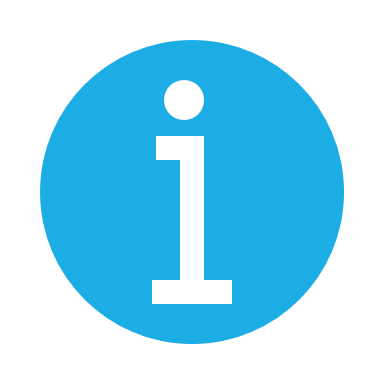 L.R. 21/2023 AVVISO PER IL SOSTEGNO A PROGETTI DI PROMOZIONE CULTURALE DI RILEVANZA REGIONALE O SOVRALOCALE – ANNO 2025
Grazie per l’attenzione!